Learning PowerPoint
A Tutorial
Tutorial Contents
Lesson 1 Opening PowerPoint and Creating a New Presentation
Lesson 2 Choosing Slides and Entering Text
Lesson 3 Adding a Picture
Lesson 4 Formatting Text
Lesson 5 Saving Presentations
Lesson 6 PowerPoint Views
Lesson 7 Building Transitions and Effects
Lesson 8 Learning More
Lesson 1: Opening PowerPoint
Open PowerPoint
From the Start menu, it is located under Programs
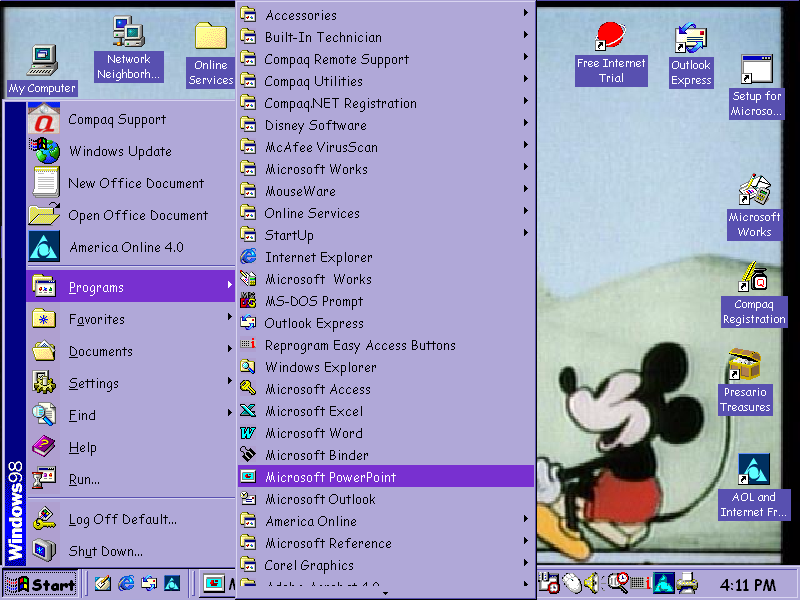 Lesson 1: Creating a New Presentation
Under "Create a New Presentation Using," select Template
Click OK
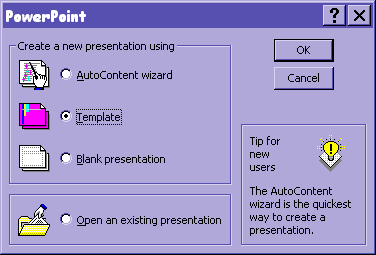 Lesson 1: Creating a New Presentation
Scroll through all the design templates and click the one you want 
Click OK
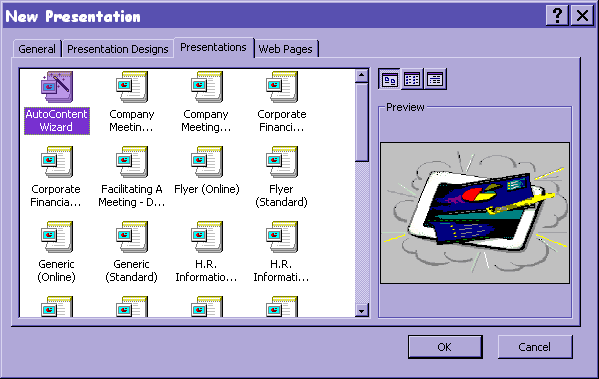 Lesson 2: Choosing Slides
Choose an auto layout: box will appear
You will want to begin with a title slide
Notice the description of the choices in the box at the bottom right of the pop-up screen
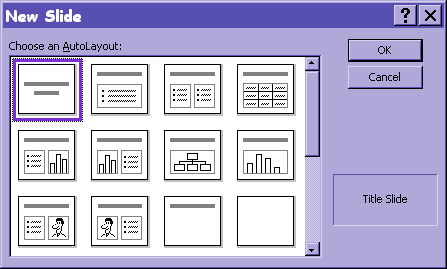 Lesson 2: Choosing Slides
Select the Slide by clicking
It will be highlighted
Click OK
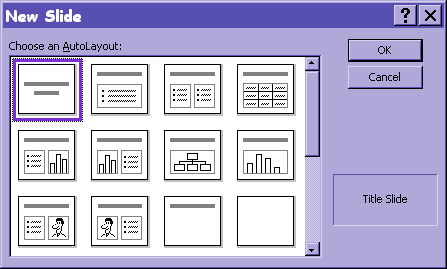 Lesson 2: Entering Text
In the Click to add title box, enter the title of your presentation.
Add a subtitle if applicable
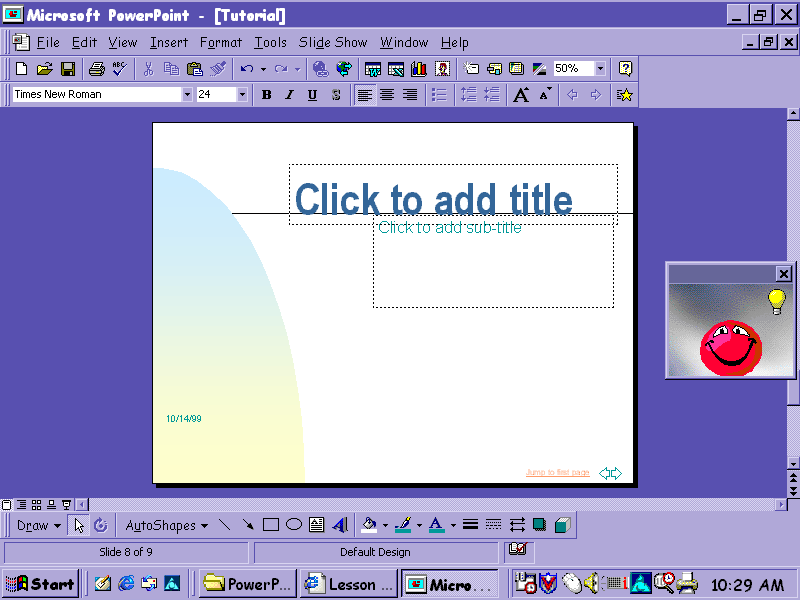 Lesson 2: Entering Text
After all the information is entered, choose INSERT menu and select NEW SLIDE
You will now return to the the New Slide
Choose an auto layout: Box
Choose the slide that would best represent the information you will be entering
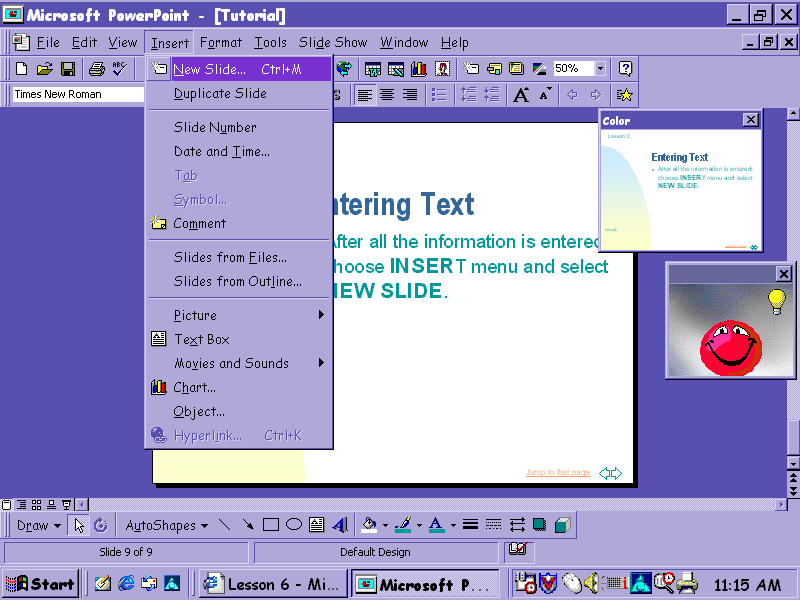 Lesson 2: Entering Text
Repeat these steps to enter the information for the remainder of your presentation
You are now ready to proceed to the next Lesson - Adding a Picture
Lesson 3: Adding a Picture
You may want to add graphics in order to spice up your presentation
There are just a couple of easy steps
Remember sometimes less is better
Make sure the graphics are appropriate and enhance your information
Lesson 3: Adding a Picture
From the INSERT menu choose PICTURE and then CLIPART
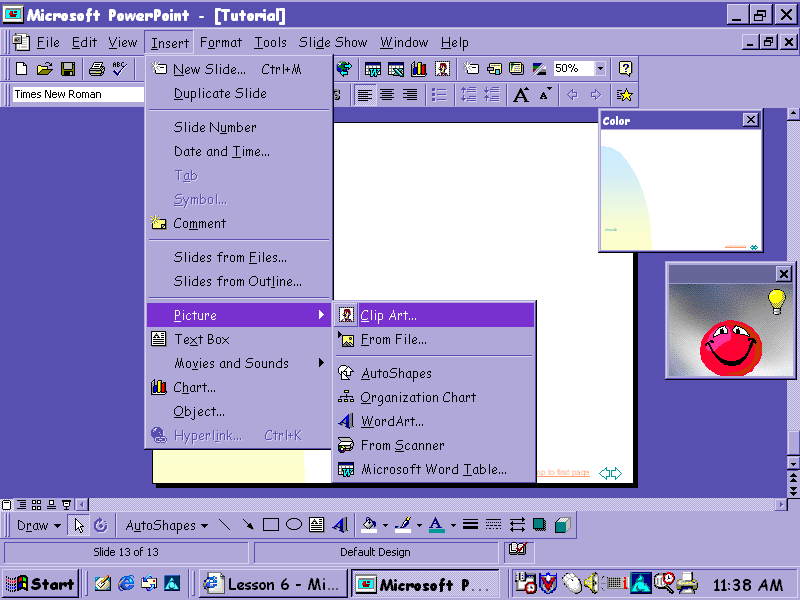 Lesson 3: Adding a Picture
The Microsoft Clip Gallery will appear
Scroll through the Gallery until you find a picture to add to your presentation
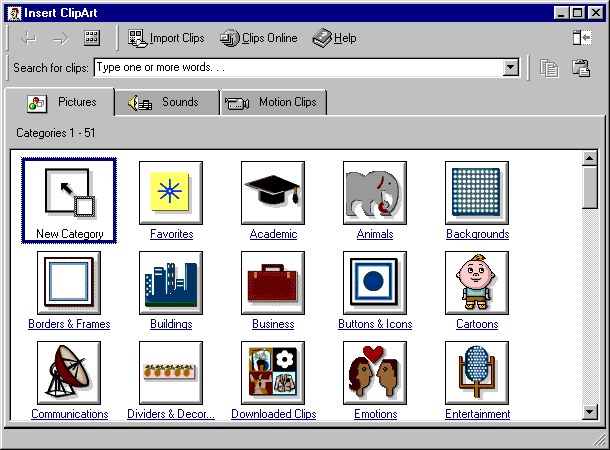 Lesson 4: Formatting Text
You have the ability to change the text in a variety of ways such as:
Style
Color
Font
Lesson 4: Formatting Text
Highlight the text you want to modify in your presentation
From the FORMAT menu choose FONT
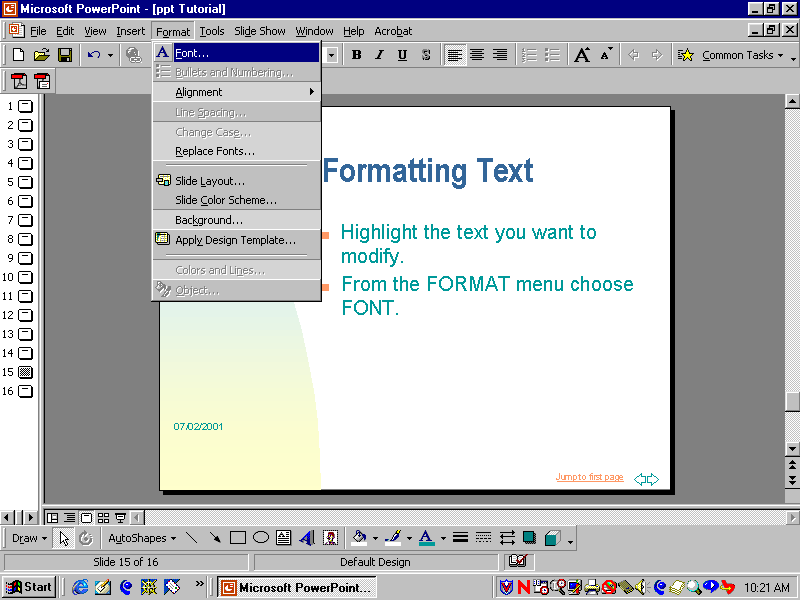 Lesson 4: Formatting Text
Scroll through the FONTS to find an appropriate one for your selected text and click OK
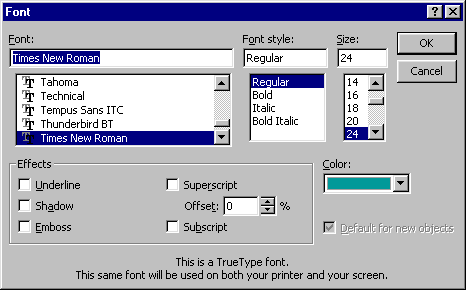 Lesson 4: Formatting Text
Repeat previous  steps to open font box
You can change the style of the text to BOLD, ITALIC, or BOLD ITALIC
Make your selection and click OK
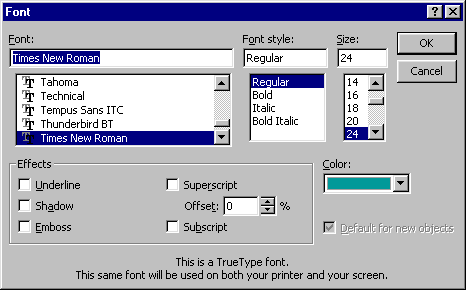 Lesson 4: Formatting Text
Repeat previous  steps to open font box
You can change the font size
Make your selection and click OK
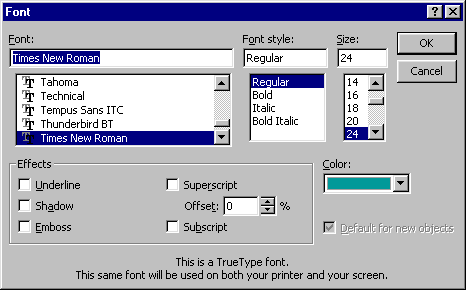 Lesson 4: Formatting Text
Repeat previous  steps to open font box
Change the color of the text by clicking on the drop down arrow in the font box
Make your color selection and click OK
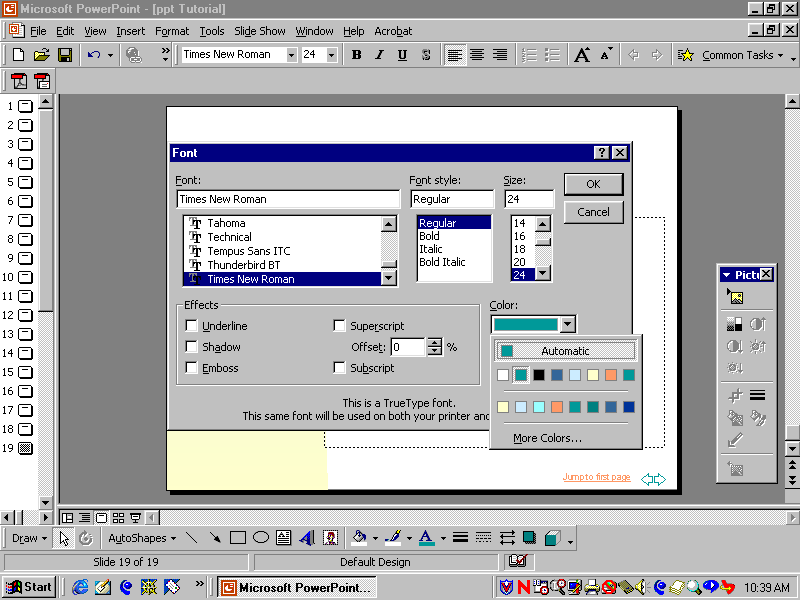 Lesson 5: Saving Presentations
Saving your work is, of course, the most important part of any computer project
Save your work often, and you’ll be glad you did if and when your computer locks up or crashes
Lesson 5: Saving Presentations
If you are saving a presentation for the first time, from the menu bar, select File and Save AS
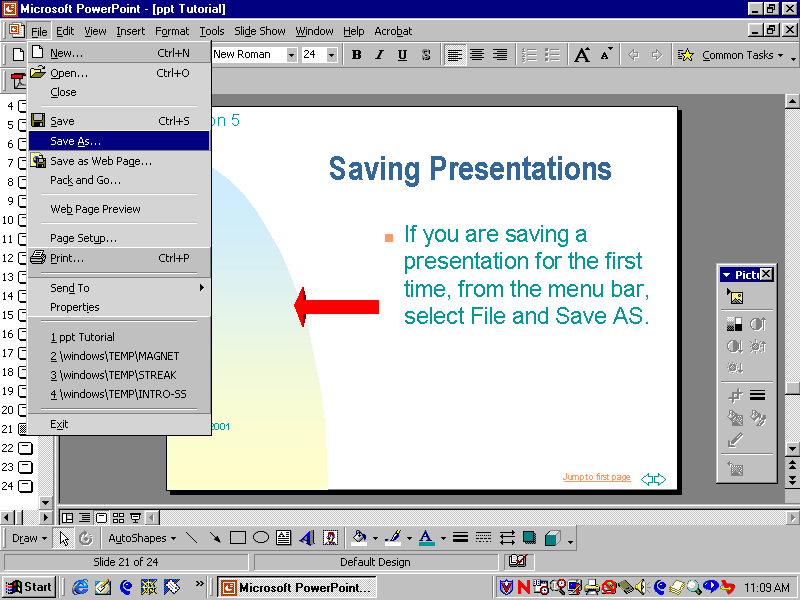 Lesson 5: Saving Presentations
Select where you want the presentation to be saved, such as a floppy diskette – the A drive or your hard drive on the computer – the C Drive
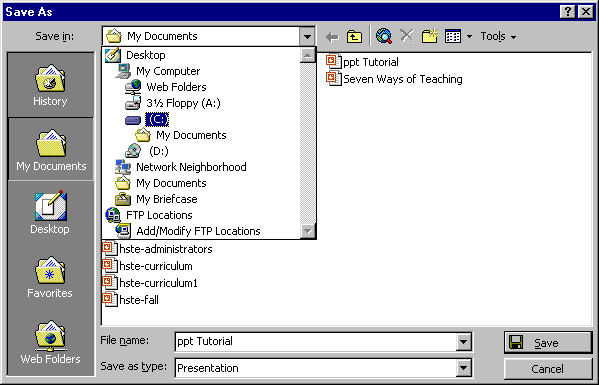 Lesson 5: Saving Presentations
In the FILE NAME box, type a name for the file
Click on the SAVE button to the right
Your file is now saved
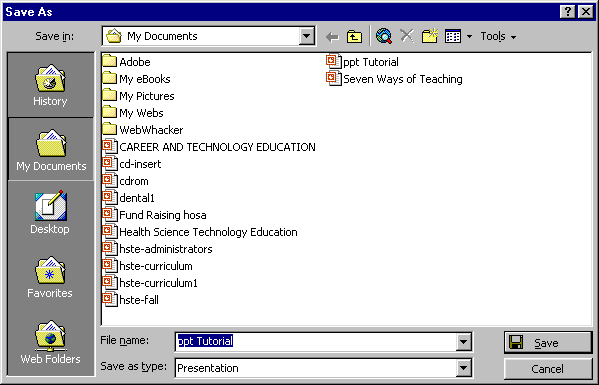 Lesson 5: Saving Presentations
Remember to save presentation frequently while you work
Click on the SAVE icon to quickly save presentation
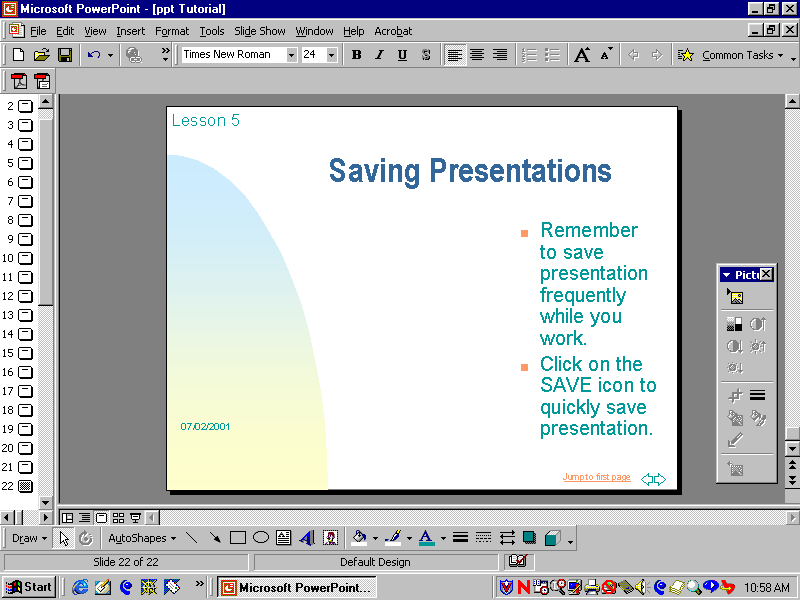 Lesson 6: PowerPoint Views
Microsoft PowerPoint comes with different views to help you while you are creating a presentation
To easily switch between views, you click the buttons at the lower left of the PowerPoint window
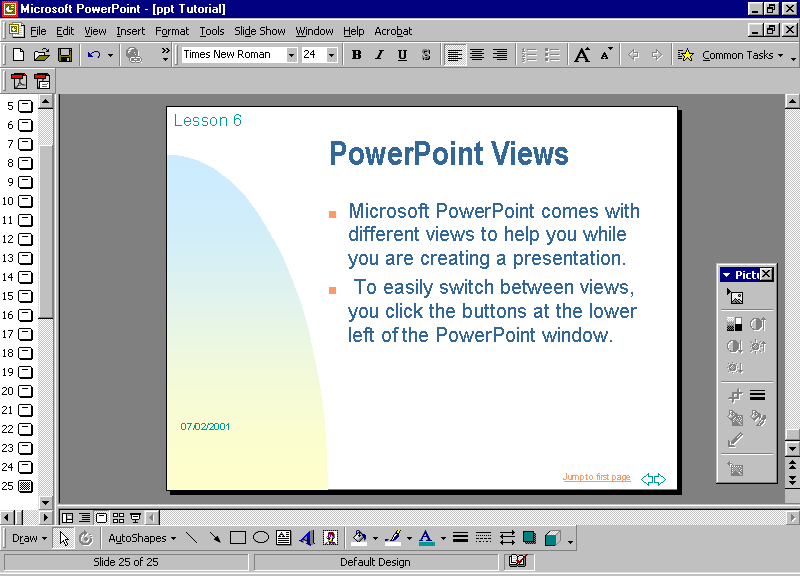 Lesson 6: PowerPoint Views
Normal View – contains 3 panes: the outline pane, the slide pane, and the notes pane
Outline View – allows you to organize and develop the contents of your presentation
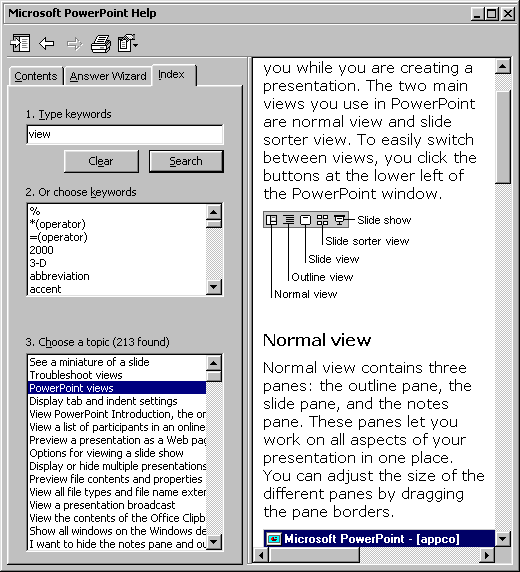 Lesson 6: PowerPoint Views
Slide View – see how your text looks on each slide
Slide Sorter View – see all the slides in your presentation on screen at the same time
Slide Show – allows you to start the slide show
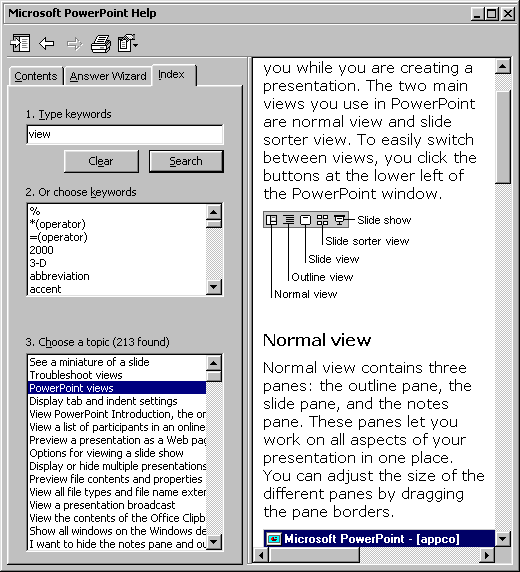 Lesson 7: Building Transitions and Effects
Transitions are the movements from one slide to another
Effects are the movements that give you control over the content flow on each individual slide
Before setting transitions or effects, switch to SLIDE SORTER VIEW by clicking the appropriate button in the lower left corner of screen
Lesson 7: Building Transitions and Effects
In the SLIDE SORTER VIEW, you will see a new toolbar
There are two drop down menus – the menu on the left lists SLIDE TRANSITION EFFECTS, the menu on the right gives choices for TEXT PRESET ANIMATION
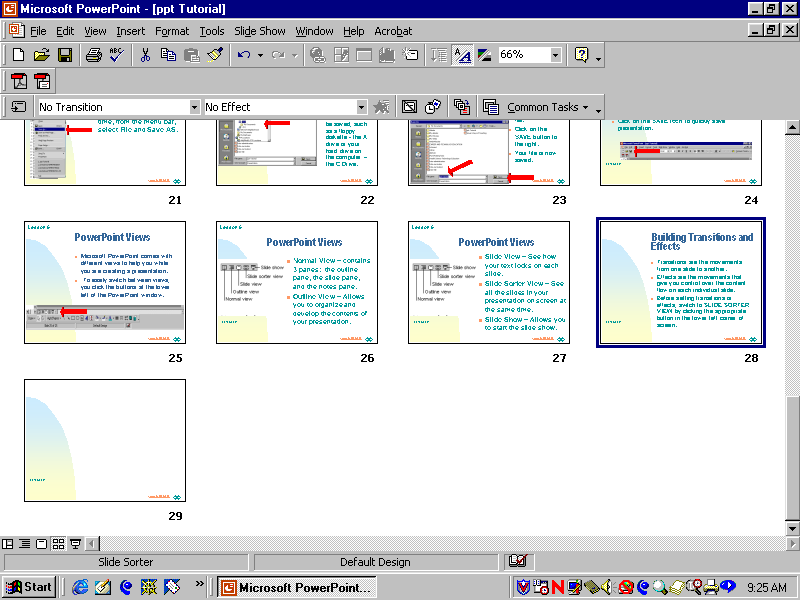 Lesson 7: Building Transitions and Effects
To set a transition, in the SLIDE SORTER VIEW, click the slide you want to modify
If you would like to set the same transition on multiple slides, hold the SHIFT key down and click of each slide you want to modify
Notice the 2nd row of slides is highlighted
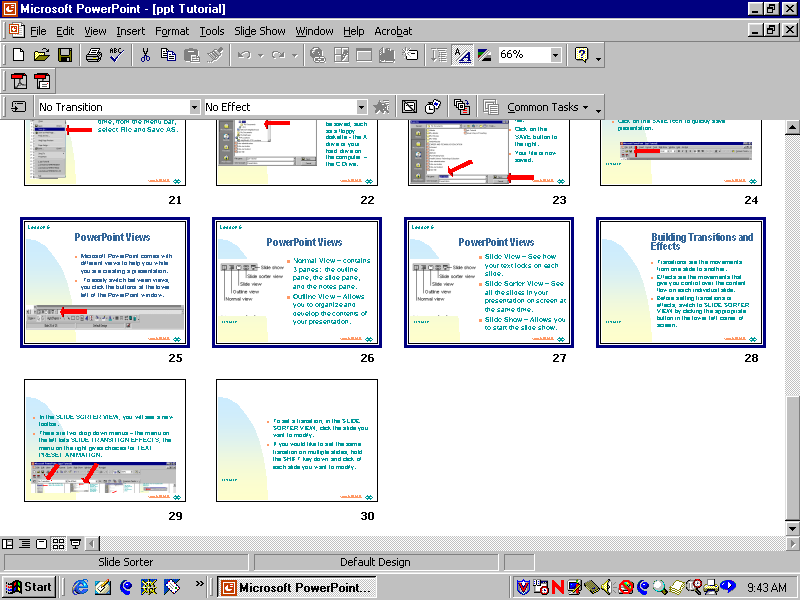 Lesson 7: Building Transitions and Effects
To choose a transition, click the triangle to the right of the Slide Transition Effects Box
Highlight (point to) one of the choices and set it by clicking it
The transition will immediately play on the thumbnail slide and the transition icon appears below the slide(s)
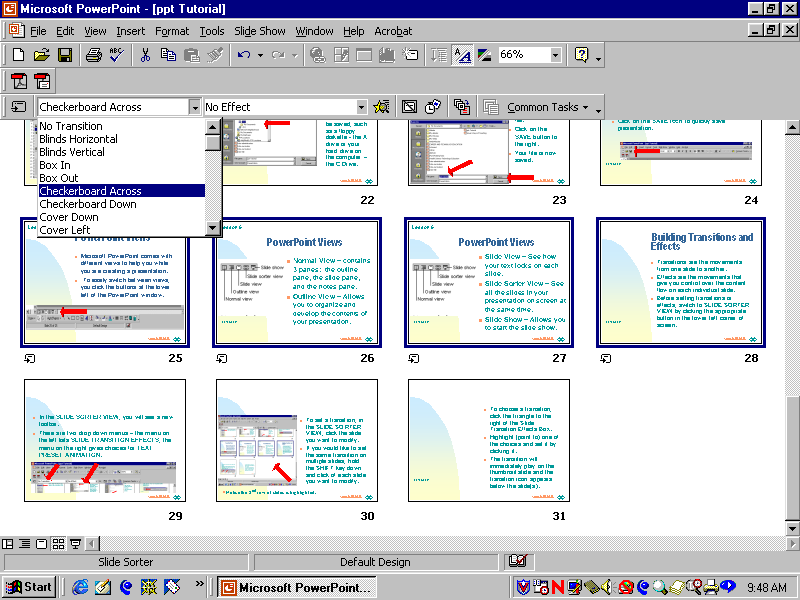 Lesson 7: Building Transitions and Effects
To choose a text animation effect use the TEXT PRESET ANIMATION menu
First choose slide(s) as you did with the transition effects
Click the triangle to the right of the menu box to see the choices
Highlight (point to) one of the choices and click it to set
Lesson 7: Building Transitions and Effects
The selected effect will immediately play on the thumbnail of the selected slide(s)
An effect icon will appear below the slide(s)
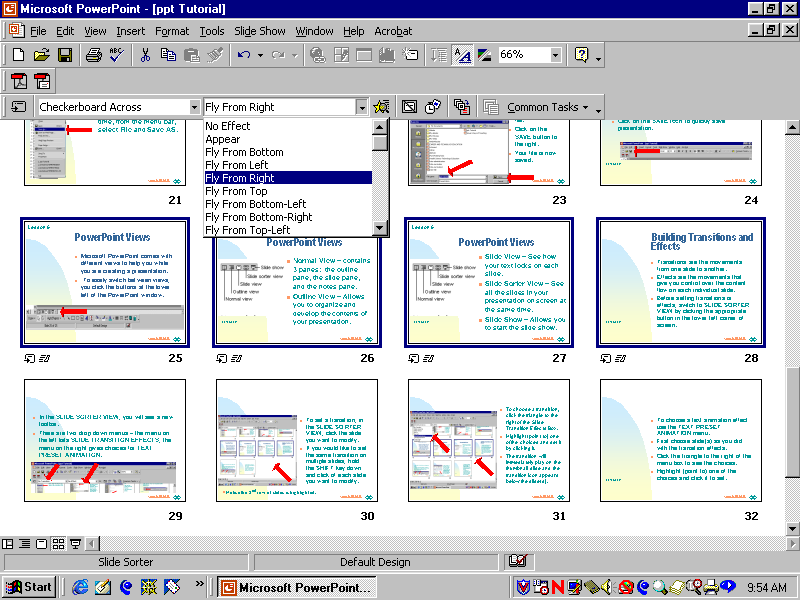 Lesson 7: Building Transitions and Effects
To see how all the transitions and effects will play before an audience, view the presentation in the SLIDE SHOW VIEW
Advance through the presentation by clicking the mouse, pressing the spacebar or the up/down arrows
To exit the SLIDE SHOW VIEW, press the ESC key
NOTE: You can also get to the Slide Transition Dialog box from the SLIDE SHOW menu at the top of the screen by selecting SLIDE TRANSITION
Lesson 8: Learning More
Microsoft PowerPoint provides a variety of online help to assist you in learning how to use the program’s features
Click HELP on the menu bar to see and access what is available
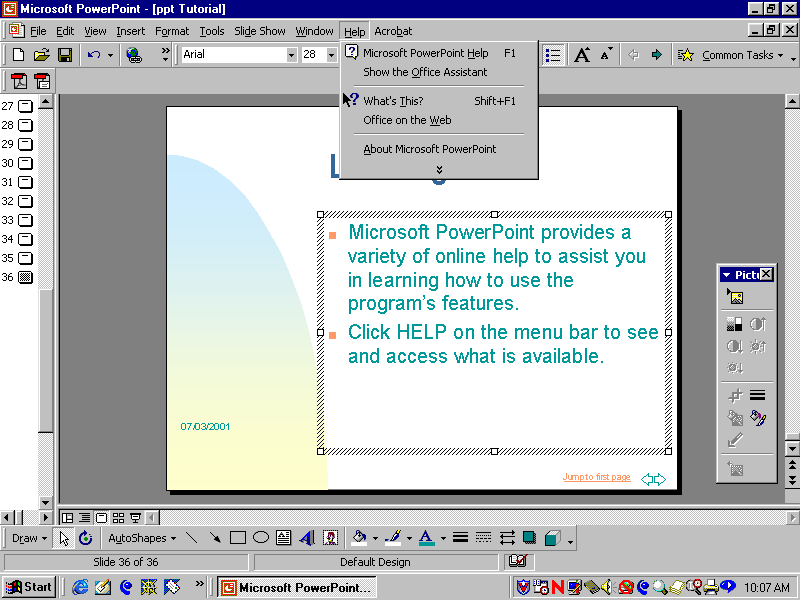 Lesson 8: Learning More
You will be able to look at a list of contents, use the Answer Wizard, or access an Index of alphabetized topics
To use any of these features simply click on the appropriate tab
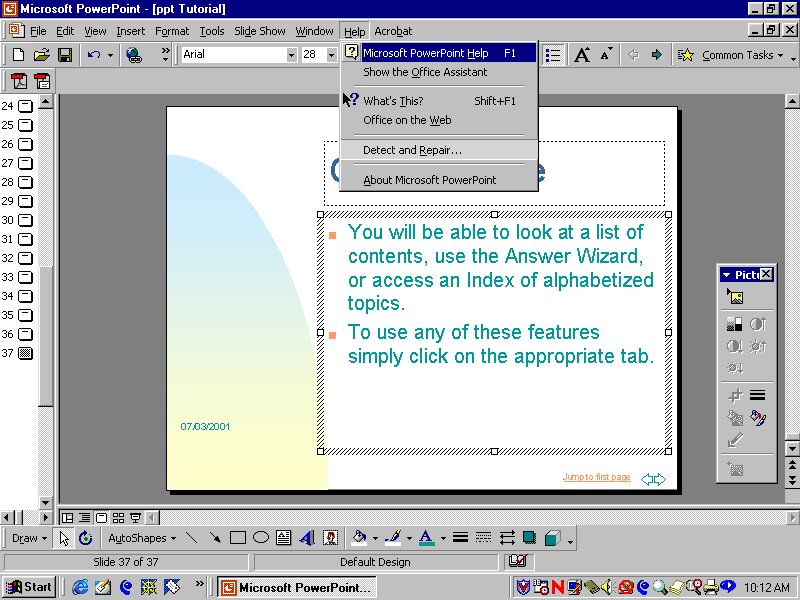 Lesson 8: Learning More
If you would like to print the information for later use, simply click on the PRINT button at the top of the screen
Once you have all the information you need, click on the CLOSE (X) button in the upper right corner to close help
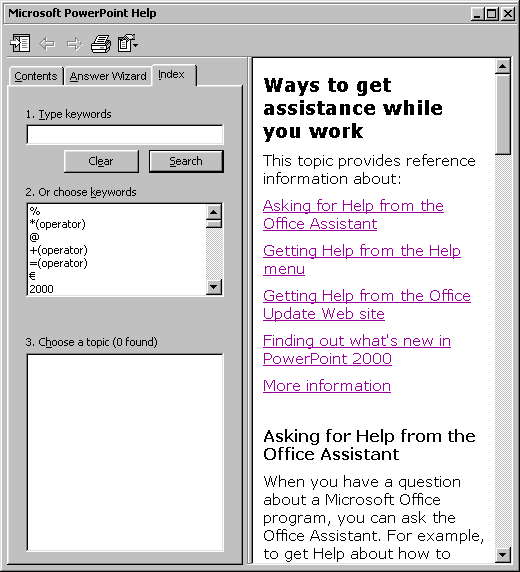 Lesson 8: Learning More
There are numerous books available to help you learn more about Microsoft PowerPoint 2000
Microsoft PowerPoint 2000 at a Glance
Microsoft PowerPoint 2000 Step by Step
Running Microsoft PowerPoint 2000